Kompiuterio darbalaukis5 klasei
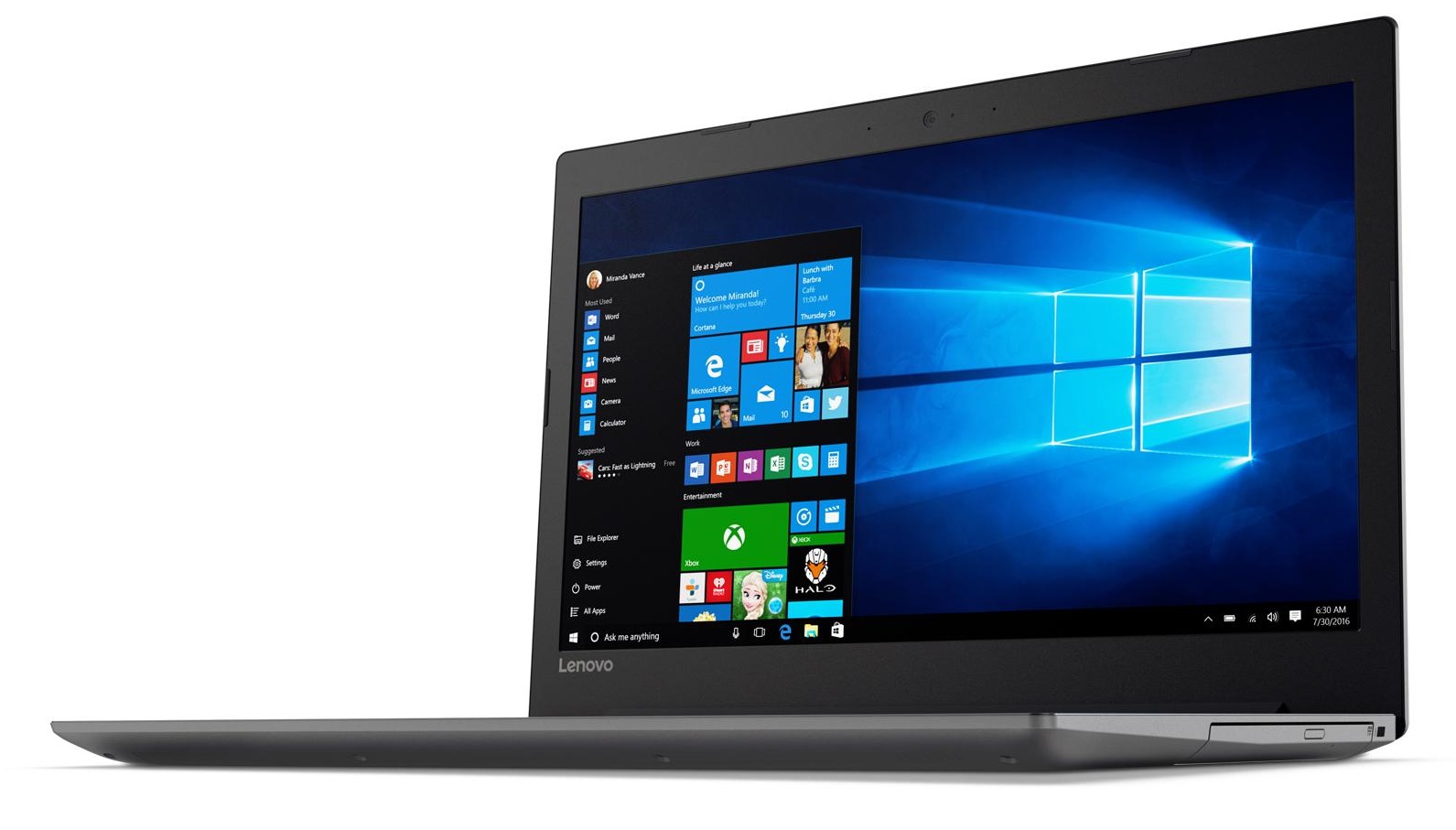 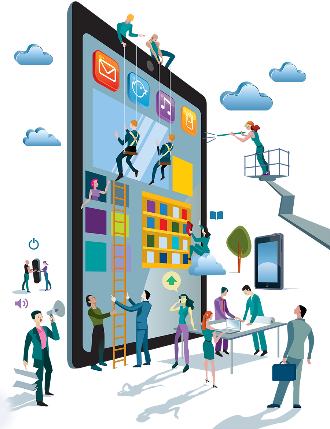 Pamokos tikslas
Susipažinti su kompiuterio darbalaukiu ir jo elementais.
Pamokos uždaviniai
Pakartoti darbalaukio struktūrą ir elementus. 
Naudojant kompiuterinę mokomąją programą, dirbant individualiai, atlikti 5 užduotis bei užsirašyti į korteles įvertinimus.
Sąvokos
Darbalaukis
Piktograma
Byla
Katalogas
Užduočių juosta
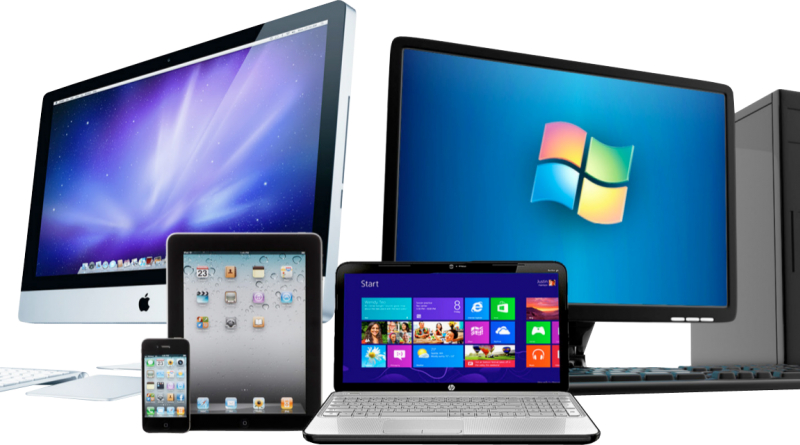 Darbalaukis
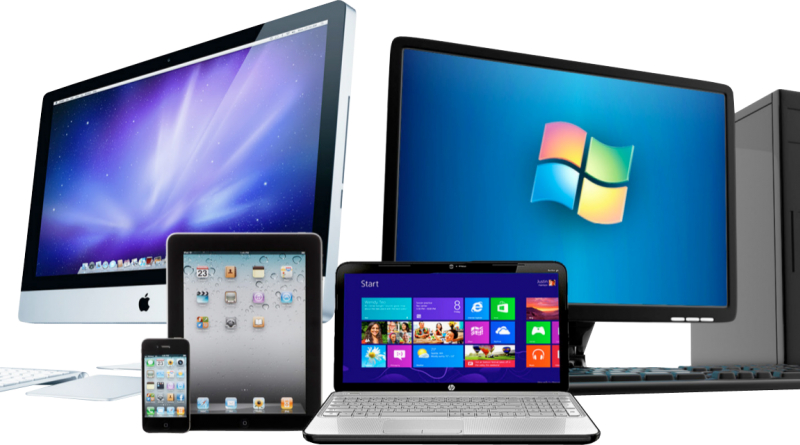 Darbalaukis— vaizdas įjungus kompiuterį.

Jame yra piktogramos – maži paveikslėliai su užrašais apačioje. Jie vaizduoja programą, dokumentą, aplanką, nuotrauką ir pan.


Maži paveikslėliai su rodyklėmis — nuorodos. Tai artimiausias kelias iki programos, bylos...
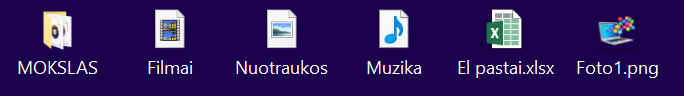 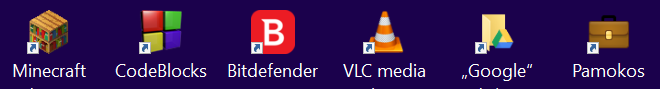 Užduočių juosta
Lango apačioje yra užduočių juosta . Joje yra mygtukas Pradėti (Start). Čia ieškome programų, kurias norime paleisti.
Joje matome programas, kurios jau yra atidarytos arba norime atidaryti.
Programa – tai kompiuteriui suprantama kalba užrašyti nurodymai, ką ir kaip ji turi atlikti.
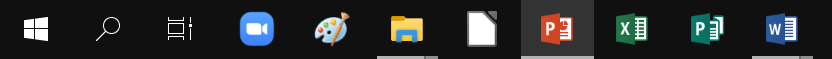 Failas (byla)
Failas arba byla (rinkmena)  – įrašytas kompiuterio dokumentas (tekstas, piešinys, programa ir kt.).
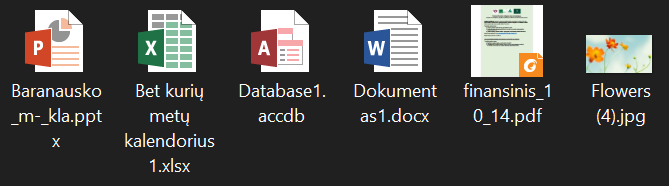 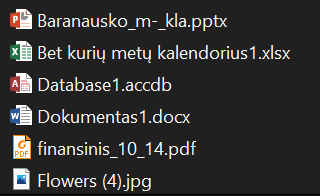 Aplankas
Aplankas— vieta, kur saugomi keli įdėti dokumentai, failai arba kiti aplankai.
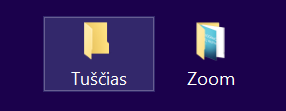 Atvertas aplankas
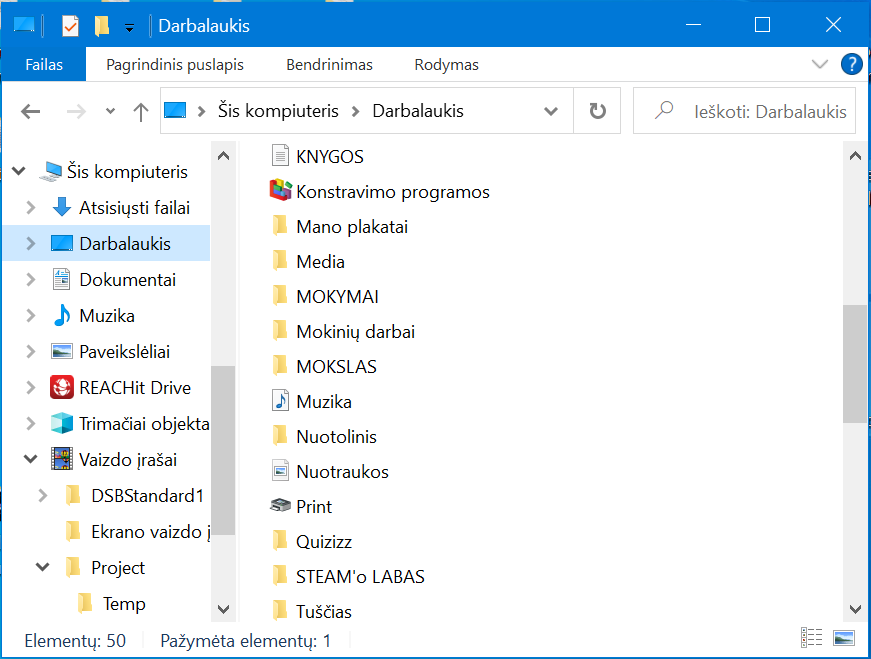 Failo/aplanko kelias

Naršymo meniu

Slanksjuostės
Pakartokime sąvokas
Darbalaukis - vaizdas įjungus kompiuterį
Piktograma - mažas paveikslėlis su užrašais apačioje
Nuoroda - mažas paveikslėlis su užrašais apačioje ir rodykle
Failas, rinkmena, byla - įrašytas kompiuterio dokumentas.
Aplankalas, katalogas - vieta, kur saugomi keli įdėti dokumentai.
Užduočių juosta – juosta lango apačioje